Vilken färg har den här frukten?
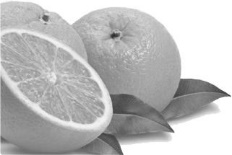 Nej, en apelsin är inte röd! Försök igen!
Tillbaka
Nej, en apelsin är inte gul! Försök igen!
Tillbaka
Nej, en apelsin är inte grön! Försök igen!
Tillbaka
Rätt! En apelsin är orange!
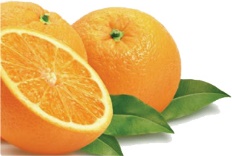 Nästa
Vilken färg har den här frukten?
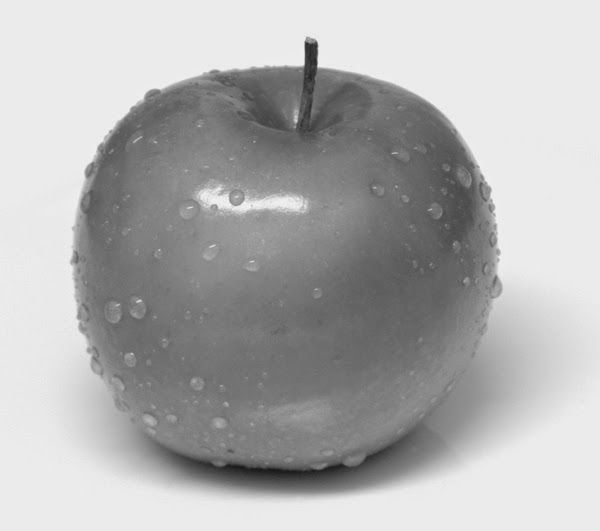 Ett äpple kan vara rött men just det här äpplet har en annan färg. Försök igen!
Tillbaka
Nej, ett äpple är inte orange! Försök igen!
Tillbaka
Nej, ett äpple är inte gult! Försök igen!
Tillbaka
Rätt! Det här äpplet är grönt!
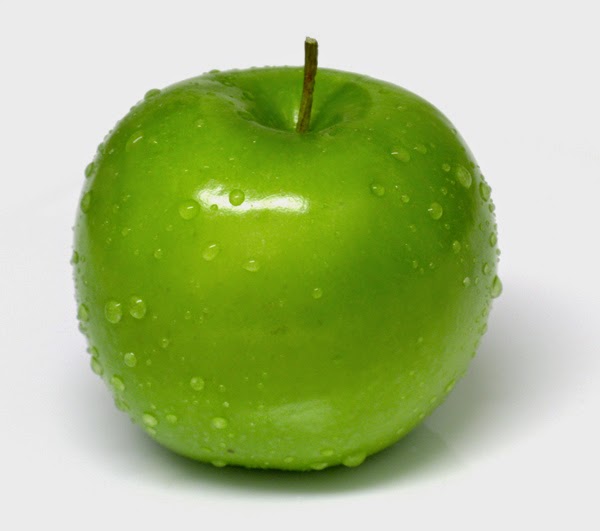 Nästa
Vilken färg har den här frukten?
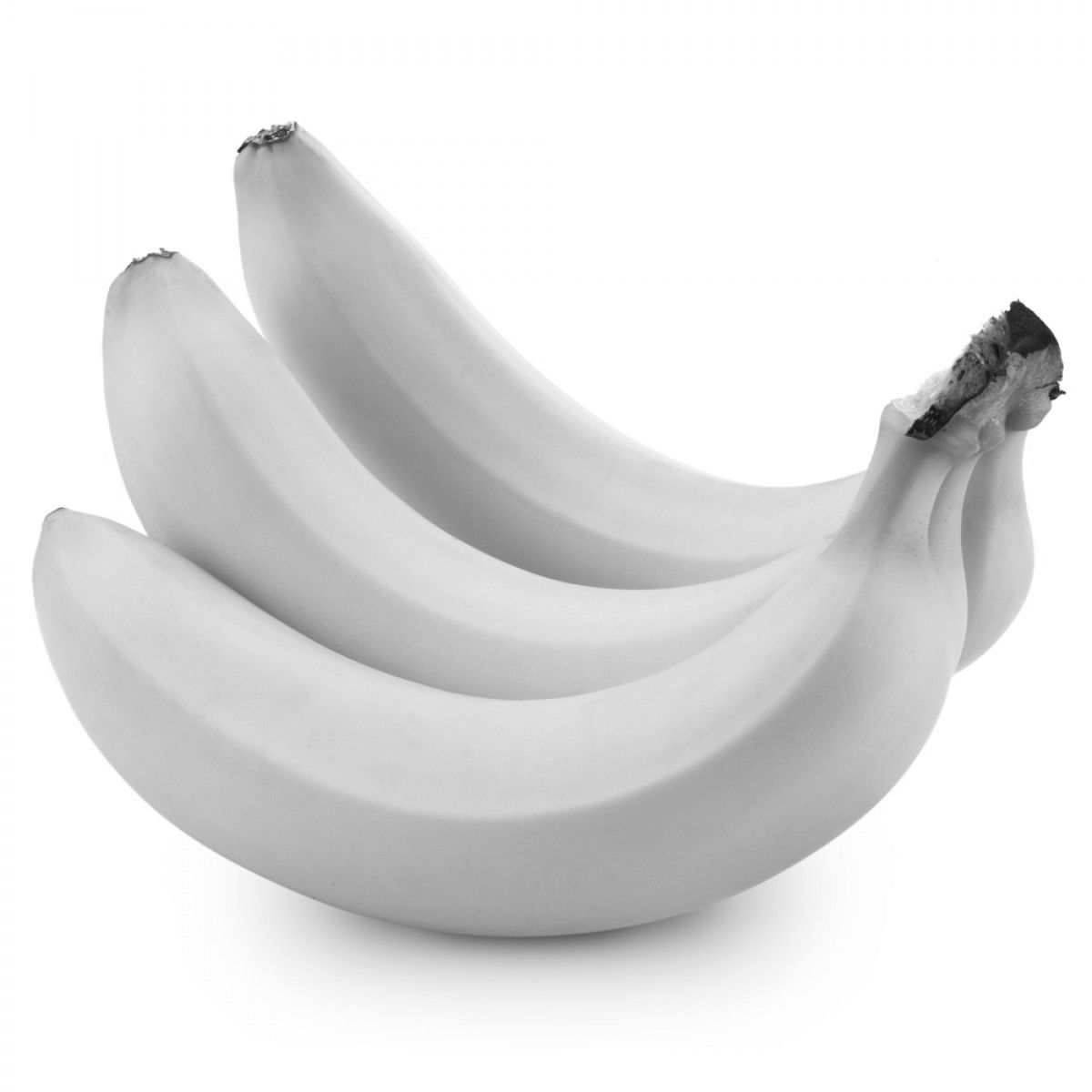 Nej, bananer är inte röda! Försök igen!
Tillbaka
Nej, bananer är inte blå! Försök igen!
Tillbaka
Nej, bananer är inte gröna! Försök igen!
Tillbaka
Rätt! Bananer är gula!
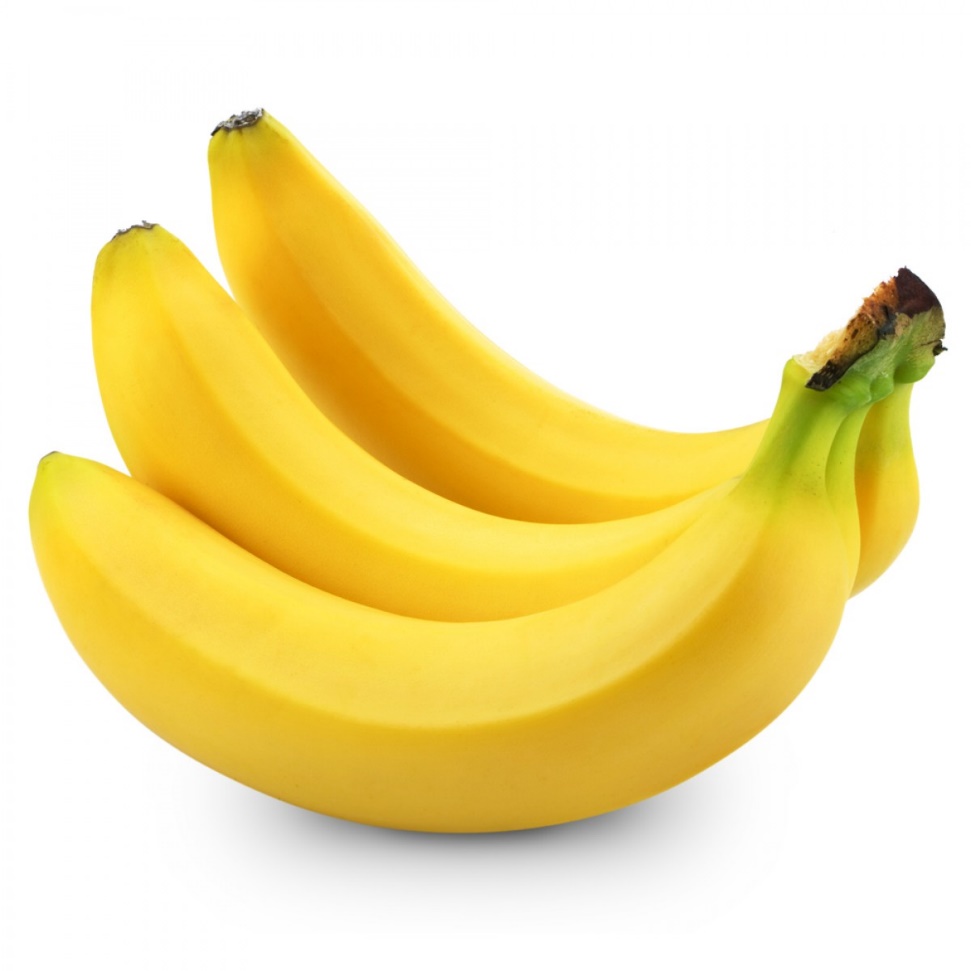 Nästa
Vilken färg har den här frukten?
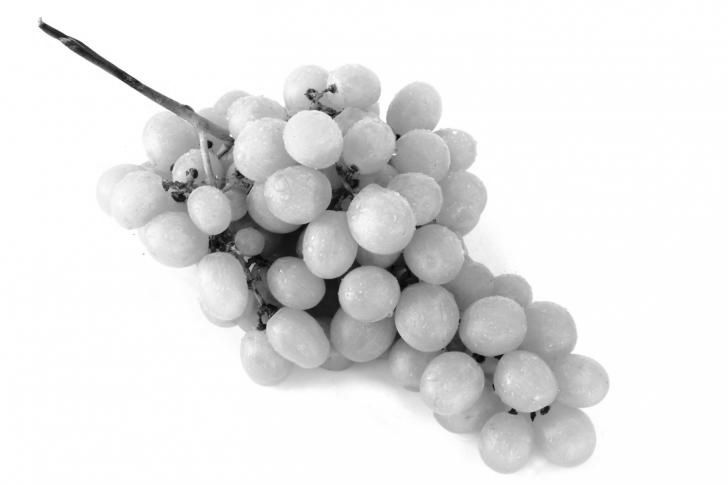 Nej, vindruvor är inte röda! Försök igen!
Tillbaka
Vindruvor kan vara blå men dom här har en annan färg! Försök igen!
Tillbaka
Nej, vindruvor är inte gula! Försök igen!
Tillbaka
Rätt! Vindruvorna är gröna!
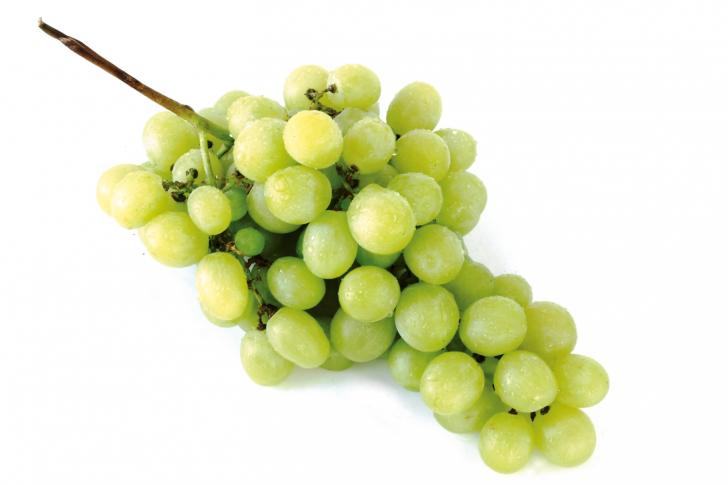 Nästa
Vilken färg har den här frukten?
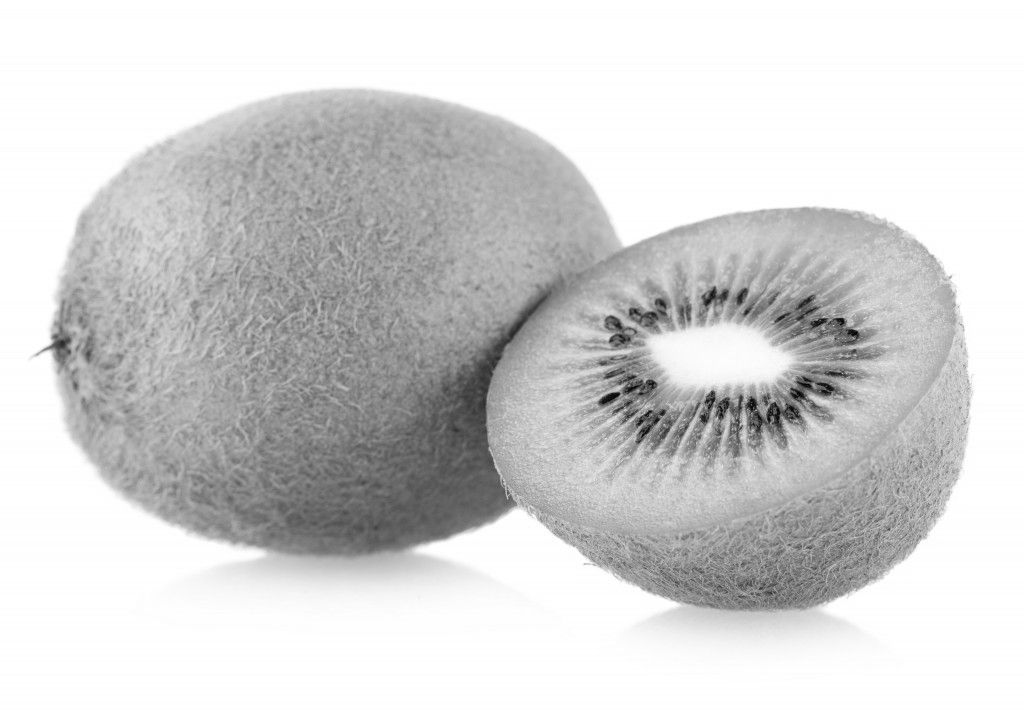 Nej, kiwi är inte röda! Försök igen!
Tillbaka
Nej, kiwi är inte gula! Försök igen!
Tillbaka
Kiwi är gröna inuti men vilken färg har dom utanpå? Försök igen!
Tillbaka
Rätt! Kiwi är bruna!
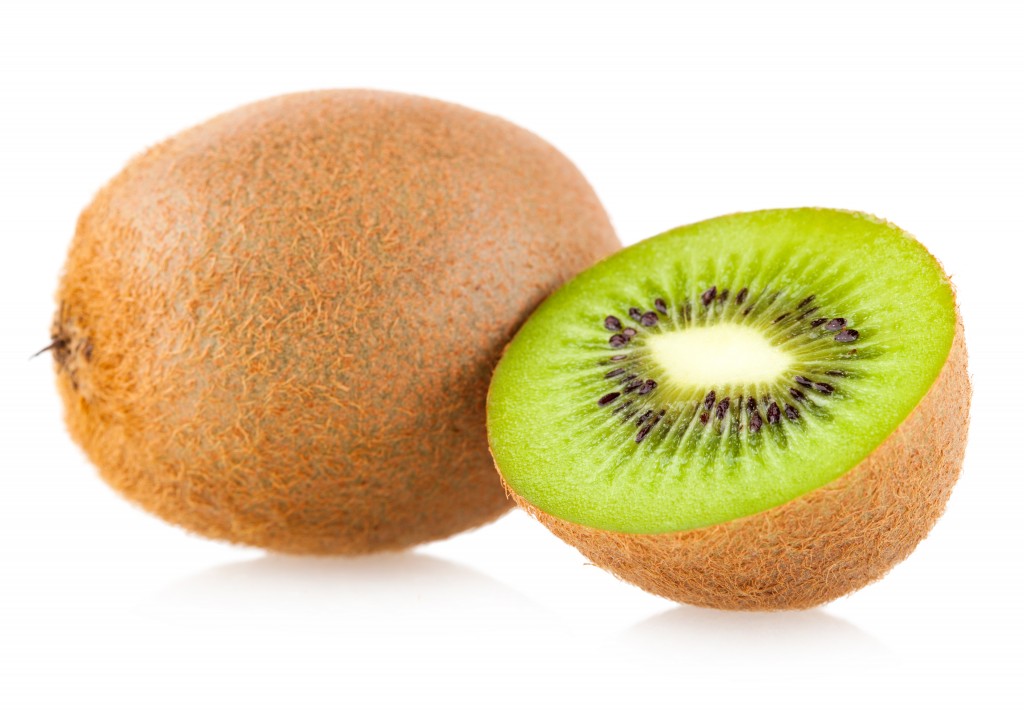 Nästa